ROLE OF EFFECTIVE DELEGATION IN MANAGEMENT OF PERSONNEL IN EDUCATIONAL SYSTEM
by
Dr.  Adeware O. G.
Provost/CEO, 
De Potter College of Health Technology,
Ogun State, Nigeria.
OVERVIEW
Delegation as it mean
Process of Delegation
Benefits of Delegation
Reasons why some Managers do not Delegate
Factors that can lead to effective delegation
Why some Subordinate do not accept Delegation
Delegation Level
Creed of Delegation
DELEGATION AS IT MEAN
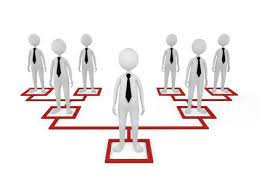 Delegation is the assignment of any responsibility or authority to another person (normally from a manager to a subordinate) to carry out specific activities.
It is an act of empowering another person to perform an activity.
Very often it amounts to giving control, authority, a job or a duty to another person. however, the person who delegated the work remains accountable for the outcome of the delegated work.
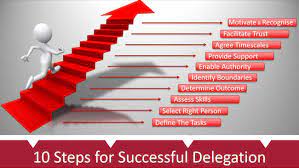 Process of Delegation
Assess and define the task to be delegated
Select the delegatee: This has to do with the person who is to be given the task.
Explain the task to the delegatee. If necessary, train the person
Provide necessary resources and other forms of empowerment.
Benefits of Delegation
Delegation gives your employees opportunities to learn and grow dramatically and can alter both productivity and workplace wellbeing.
Increases your earnings: This is because, by assigning duties to several people you can attend to more clients and do many things at the same time.
Delegation encourages creative problem-solving
Benefits of Delegation contd.
Delegation is one of the methods of managing time.
Delegation encourages communication between levels of management.
Delegation is a form of involvement and participation in the work process. People who are involve in decision making and in carrying out the assignment feel good about their work. This leads to commitment, high moral and motivation.
Reasons why some Managers do not delegation
They are afraid that someone might do the task more effectively. They are afraid that somebody else may over shadow them.
They may truly believe that they are the only ones who really know how to do the task well.
Some managers do not delegate because they see the task as a key part of their authority or status.
Some managers may not realize that delegation contributes to employees development.
Reasons why some Managers do not delegation Contd.
They may be afraid that their boss, customers or client will blame them if the task is not performed well
They may simply enjoy doing the task that is to be delegated.
Some managers do not delegate because they are involved in corrupt practices in the course of their work, and so they are afraid that delegating task may expose them.
They are afraid that the subordinates may outshine them.
NOTE
You can see clearly that fear lies behind most reasons why some managers may not want to delegate. This is a psychological factor that can be eliminated by training and coaching of those concerned.
Factors that can lead to effective delegation
Define the Assignment
Select the person capable of doing the job
Maintain open line of communication
Training of subordinate
Delegate authority that commensurate to result expected
Establish proper control
Why some Subordinates are Reluctant to accept Delegation
Lack of Trust in Themselves: They have no confidence in themselves. They think they will bungle the job.
Difficulty in Decision-Making: Carrying out degelated task involves a series of decision making. Some subordinates lack the courage to decide. Such subordinates tend to run back to their boss for any kind of decision making. In a way, they are practicing reverse delegation which should not be encouraged.
Poor Rapport between Superior and Subordinate: This can lead to resistance to accepting delegation.
Fear of Criticism: They are afraid that they may make a mistake and become open to criticism.
Is there anything that may not be delegated?
YES – You may delegate any task and authority to your subordinates but in the final analysis, you cannot delegate responsibility.

You cannot say: Oh, it was MR. ABC that did this or that. No….. You are accountable, responsible for whatever is the outcome of the delegation.

You cannot pass the buck!
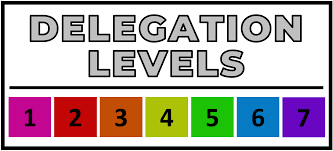 When delegating a task to someone, it is helpful to let the person know the level of authority you are allowing him or her to exercise. The levels of delegation may be viewed as boundaries of authority set out for the person.

There are five possible levels of authority in delegation.
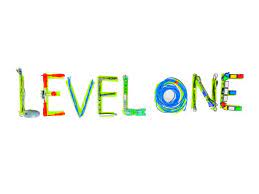 DO EXACTLY WHAT I TELL YOU.  DO NOT DEVIATE
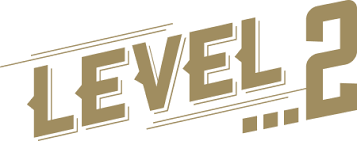 Go and research the task. Come back to me for a decision, then I will tell you what to do.
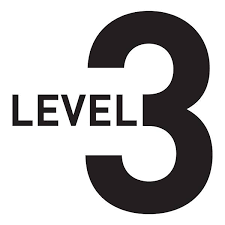 Go and research the task. Outline possible options and make recommendations. I will decide and tell you to move forward.
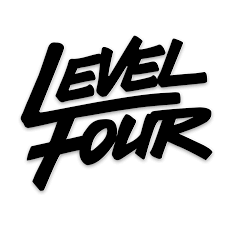 Go and carry out the task. Make all decisions and tell me what you have done
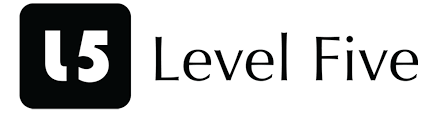 Go and carry out the task. Make all decisions as you think best. I have the trust and full confidence in you
As leaders and managers, we have to delegate at the various levels. Selecting the level depends on the situation and on training and experience of the individual that is being delegated to.
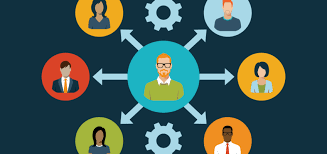 Creed of Delegation
Mutual trust in sharing of responsibilities with subordinate.
Analysing the job to be done (Job description).
Choosing the right person for the job (Job Analysis).
Transfer of authority, decision making and responsibility.
Creating a sense of obligation and accountability.
Willingness and ability to tolerate initial failings of the subordinate.
Willingness and ability to train.
Delegate but do not abdicate.
References
Bell, R. L. and Bodie, N. D. (2012). ’Delegation, authority and responsibility: Removing the rhetorical obstructions in the way of and paradigm.’ Journal of Leadership, accountatbility and Ethics

Kansas (2012). Effective delegation. Retrieved May 5 2017 from http//www.kansas4h-.org/resources/4-h-library/4-h

Parikh, V. (2017). Advantages of delegation. Retrieved April 16, 2017 from http//www.letslearnfinance.com/ advantages-disadvatages-of-delegation.html
QUESTIONS ? ? ? ?
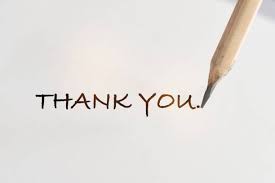